République Algérienne Démocratique et Populaire
 Ministère de l’Enseignement Supérieur
et de la Recherche Scientifique 
Centre Universitaire Abdelhafid BOUSSOUF – Mila
Institut des sciences et technologies

Département de génie mécanique et électromécanique


Etat de l'art du Génie électrique


Dr. B. SMAANI
Maitre conférences /B


  Année universitaire : 2024/2025
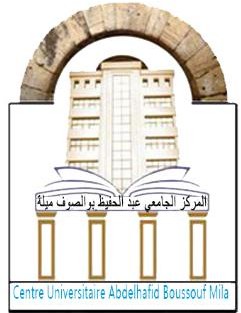 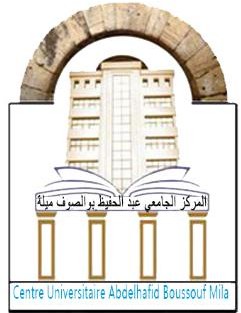 Télécommunications
Télécommunications
1. Généralités
La communication correspond à l'échange d'informations, sous forme d’un signal, entre un émetteur et un récepteur. 

 L’information échangée peut être une vidéo, une image, une information audio, etc.

 Le signal utilisé correspond à une onde électromagnétique.
Télécommunications
2. L’onde électromagnétique
C’est des oscillations couplées d’un champ électrique perpendiculaire avec un champ magnétique, dont les amplitudes varient de façon sinusoïdale au cours du temps.
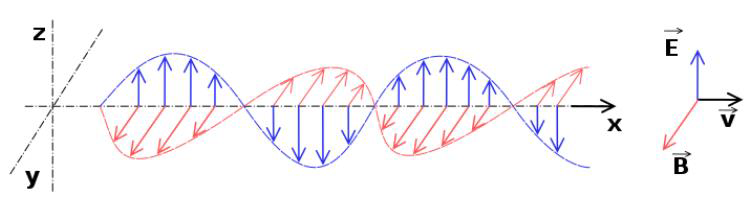 Elle peut se déplacer dans un milieu de propagation comme le vide ou l’air, avec une vitesse proche de celle de la lumière.
Télécommunications
3. Répartissions des ondes
a. Bases fréquences (LF)
Dans le domaine LF (Low Frequencies) la fréquence est compris entre 30KHz à 300KHz.  
Applications: Radio diffusion Grandes Ondes (LW Long Wave) . 
	Ex. transmision audio (la Chaîne 3)
	Navigation aérienne

b. Moyennes fréquences (MF) 
Dans ce cas la fréquence varie de 300KHz à 3000KHz.
	Applications: 	Radio diffusion Petites Ondes (MW 					Medium Wave) 
				Maritime
Télécommunications
c. Hautes fréquences (HF)
Dans ce domaine (High Frequencies) la fréquence varie de 3MHz à 30MHz.
Applications: 	 Aéronautique (طيران)
	


Dans ce domaine VHF (Very High Frequencies)  la fréquence varie de 30MHZ à 300MHz.
Applications:  Télévision terrestre ;
		       	Aéronautique militaire ;
d. Très hautes fréquences (VHF)
Télécommunications
e. Ultra hautes fréquences (UHF)
Dans le domaine des UHF (Ultra High Frequencies) la fréquence varie de 300MHz à 3000MHz.
Applications:   GMS, UMTS, LTE (téléphonie mobile)




Dans ce cas (Super High Frequencies) la fréquence varie 3GHz à 30GHz. 
Applications:   Satellites télévisions 
			Radio navigation par effet Doppler 
		          Radars cotiers radio navigation maritime
f. Super hautes fréquences (SHF)
Télécommunications
4. Chaîne de transmission d'informations
La structure fonctionnelle la plus simple d’une chaîne de transmission de l’information est donnée par :
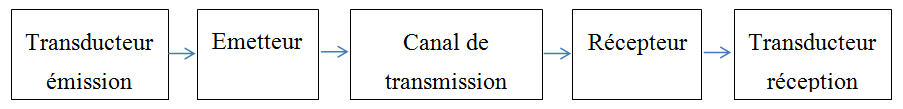 Télécommunications
a. Transducteur à l’émission 
Il permet de convertir le signal original (voix, image, etc.) en un signal électrique utile pour l’émetteur.

Exemples
Télécommunications
b. L’émetteur 

Il permet d’adapter le signal issu du transducteur pour le transmettre au canal de transmission. 
Il remplit plusieurs fonctions : 

 Codage du signal issu du transducteur (tension) en nombres, dans le cas d’une conversion analogique numérique ou/et de chiffrage (Ex. Code Manchester utilisé dans Ethernet ) ; 
 Modulation ; 
 Amplification ;

Cet émetteur peut être un émetteur analogique (exemple : émetteur radio FM) ou encore un modem ADSL utilisé pour Internet dans le cadre d’une information numérique.
Télécommunications
La modulation

 L’information est une onde de BF, elle est très sensible aux différents sources de perturbation appelés ‘’bruit’’.

 Pour cela, nous utilisons une onde porteuse HF qui sera adaptée au milieu de transmission. Cette porteuse sera modulée en amplitude (AM), en phase (PM) ou en fréquence (FM), et cela en fonction de l’information elle-même.
Télécommunications
La modulation
Dans la modulation AM, l'amplitude de la porteuse varie de manière linéaire en fonction de l’information à transmettre. 
Dans la modulation FM, la fréquence de la porteuse varie de manière linéaire en fonction de l’information à transmettre.
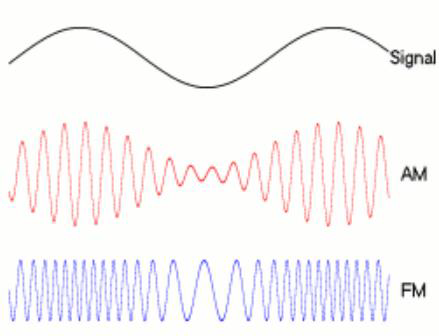 Télécommunications
c. Le canal de transmission 

Il permet au récepteur de recevoir l’information envoyé par l’émetteur. 

Deux types de supports sont utilisés : 
 les supports avec guide physique :
Les fibres optiques, les câble bifilaire, les câbles coaxiales, etc. 
 les supports sans guide physique:
Les ondes électromagnétiques, ondes lumineuses, etc.

Ils sont choisis en prenant en compte : le débit d’information à transmettre, les caractéristiques du signal (bande passante, codage…), etc.
Télécommunications
d. Le récepteur
Il permet de recevoir le signal émis ainsi que de le rendre compatible avec le transducteur.

Les actions réalisées par le récepteur : 
 Filtrage du signal reçu, éliminer la partie inutile du signal reçu pour garder uniquement l’information ; 
 Décodage
soit en réalisant une conversion numérique analogique ; 
soit un déchiffrage ; 
 Démodulation ; 
 Amplification du signal pour le rendre utilisable par le transducteur de sortie. 
Ex. : Modem ADSL
Télécommunications
e. Le transducteur à la réception
Il permet de fournir une information exploitable pour le utilisateur. 

Exemples